Color Palettes 101
How to import DIV’s suggested color palettes for Microsoft Office (currently not applicable for Macs)
What to Avoid
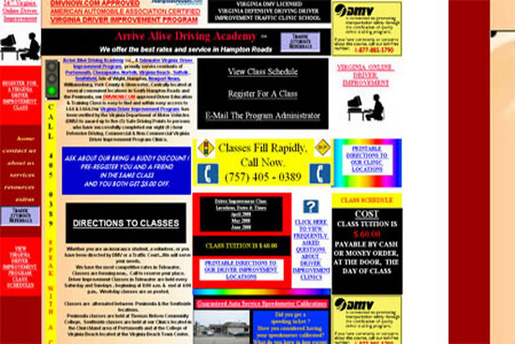 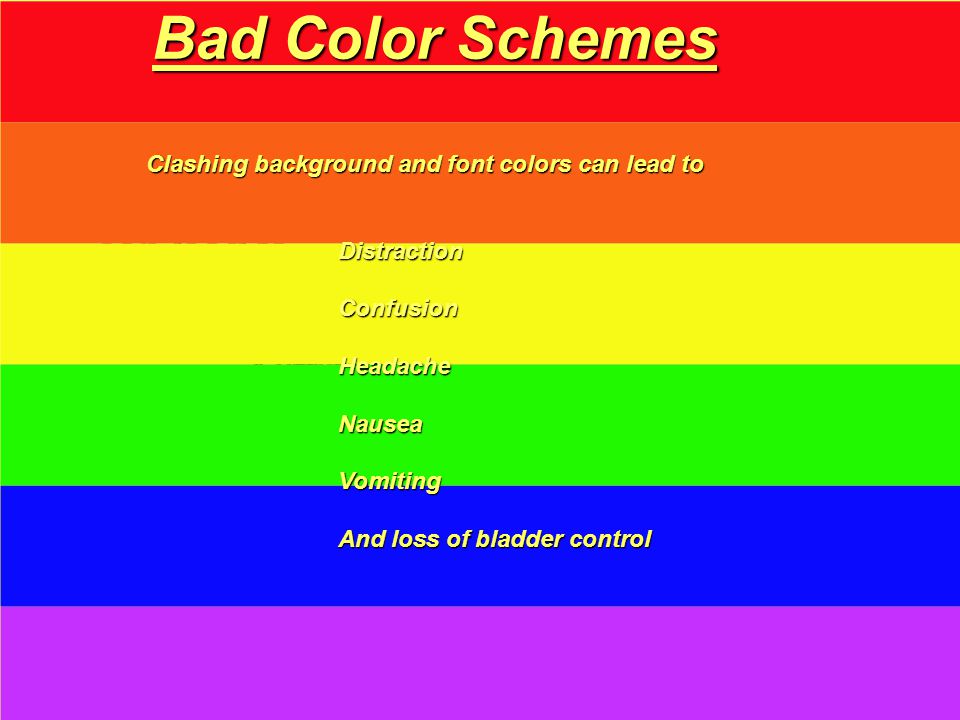 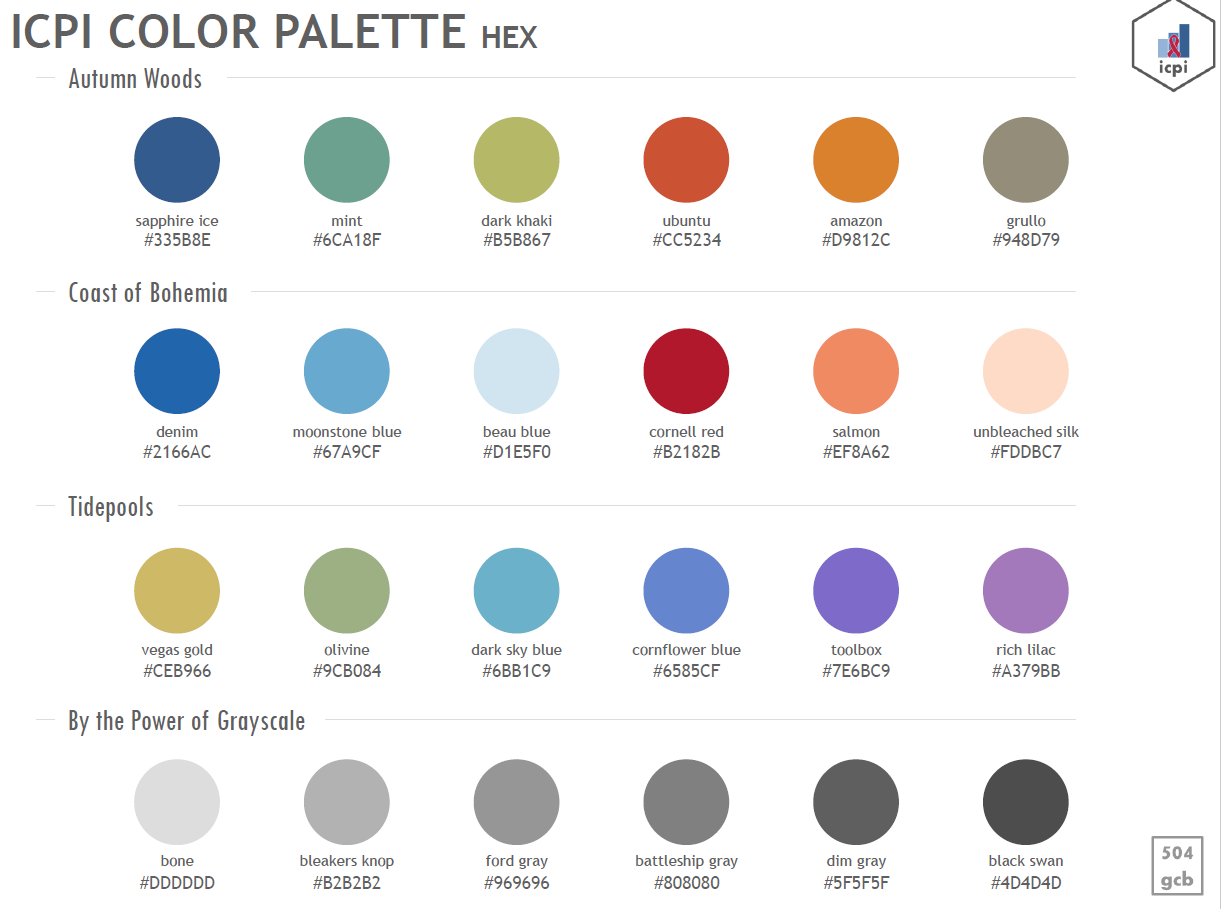 How Do I Import the Palettes?!
Instructions only for PC at the moment, not Mac
Files are in two locations:

Sharepoint: https://www.pepfar.net/OGAC-HQ/icpi/_layouts/15/listform.aspx?PageType=4&ListId=%7BA9595CFC%2D8102%2D4871%2DAD9E%2DDF2D795F554E%7D&ID=6&ContentTypeID=0x01040008DDF174B4574743B59747755D6ABA13

GitHub: https://github.com/ICPI/DIV/tree/master/Color_Palettes
1) Navigate to site page
2) Click zip file
3) Click “View Raw” 
to download file
5) Choose destination for extracted files
4) Right click “Extract All”
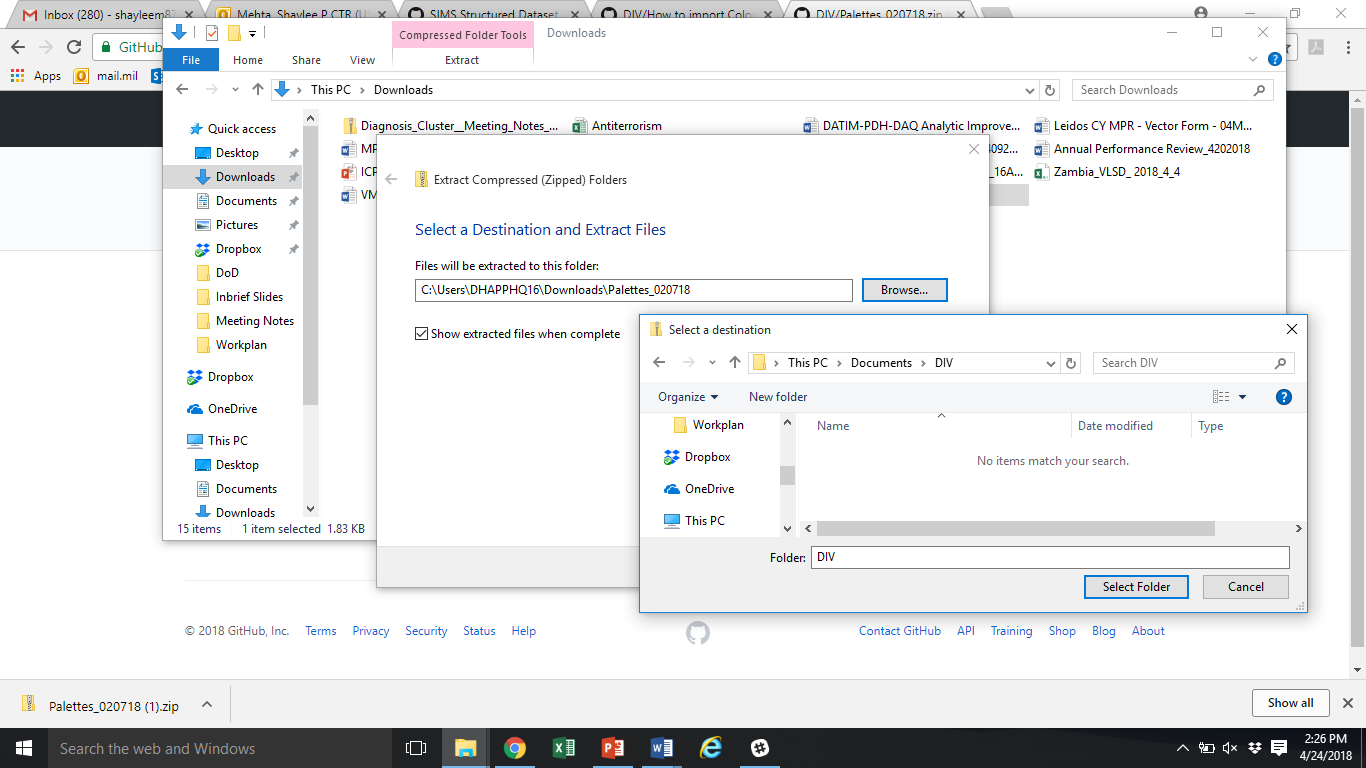 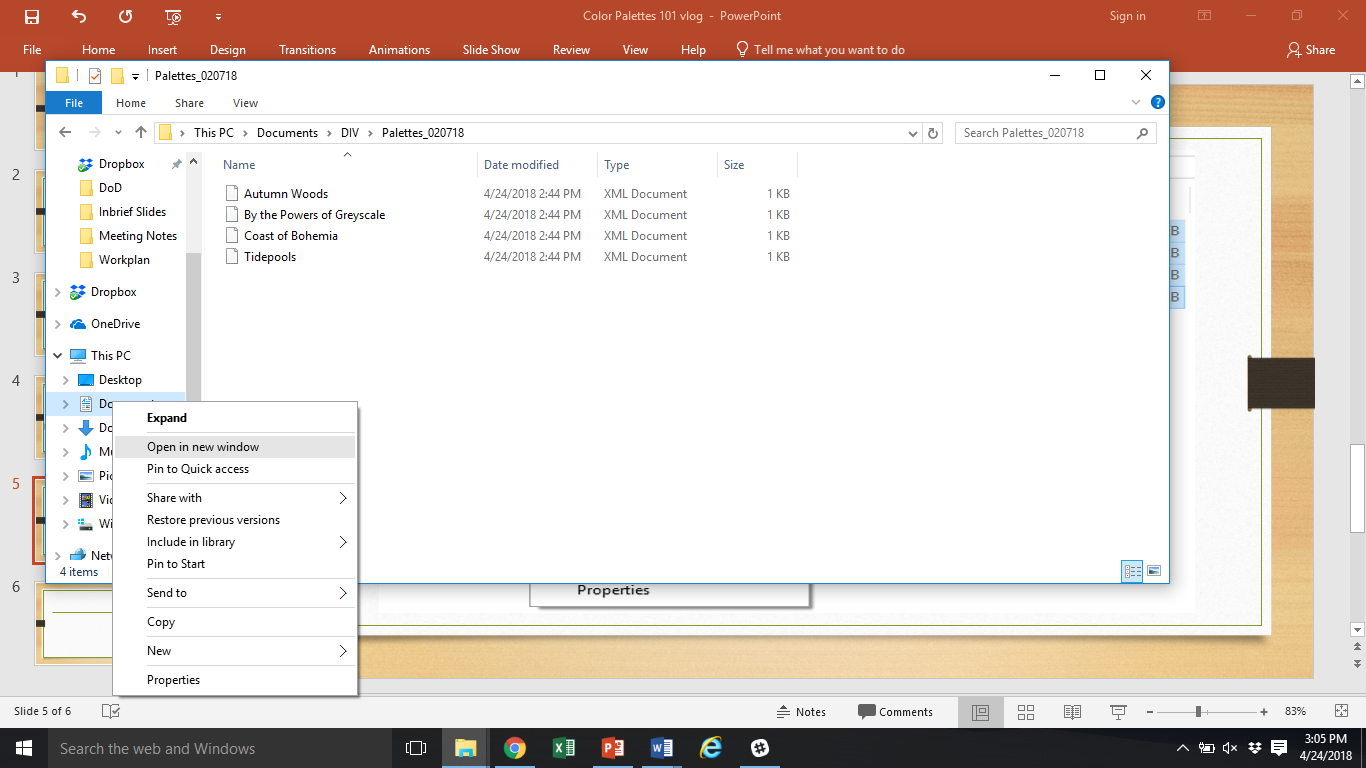 Extracted files
6) Right click on left directory and open a new window
7) Paste & go to this address into Microsoft Explorer bar (replace “[yourusername]” with your username)
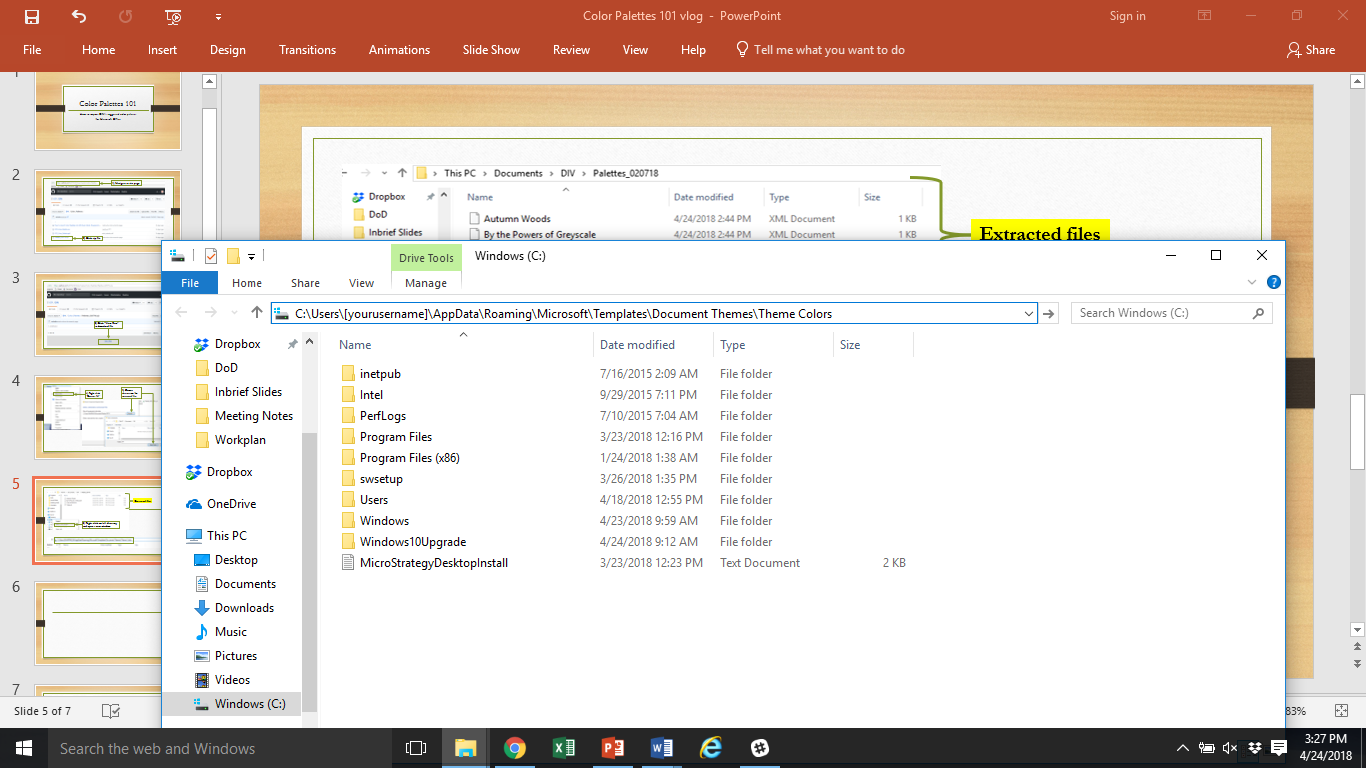 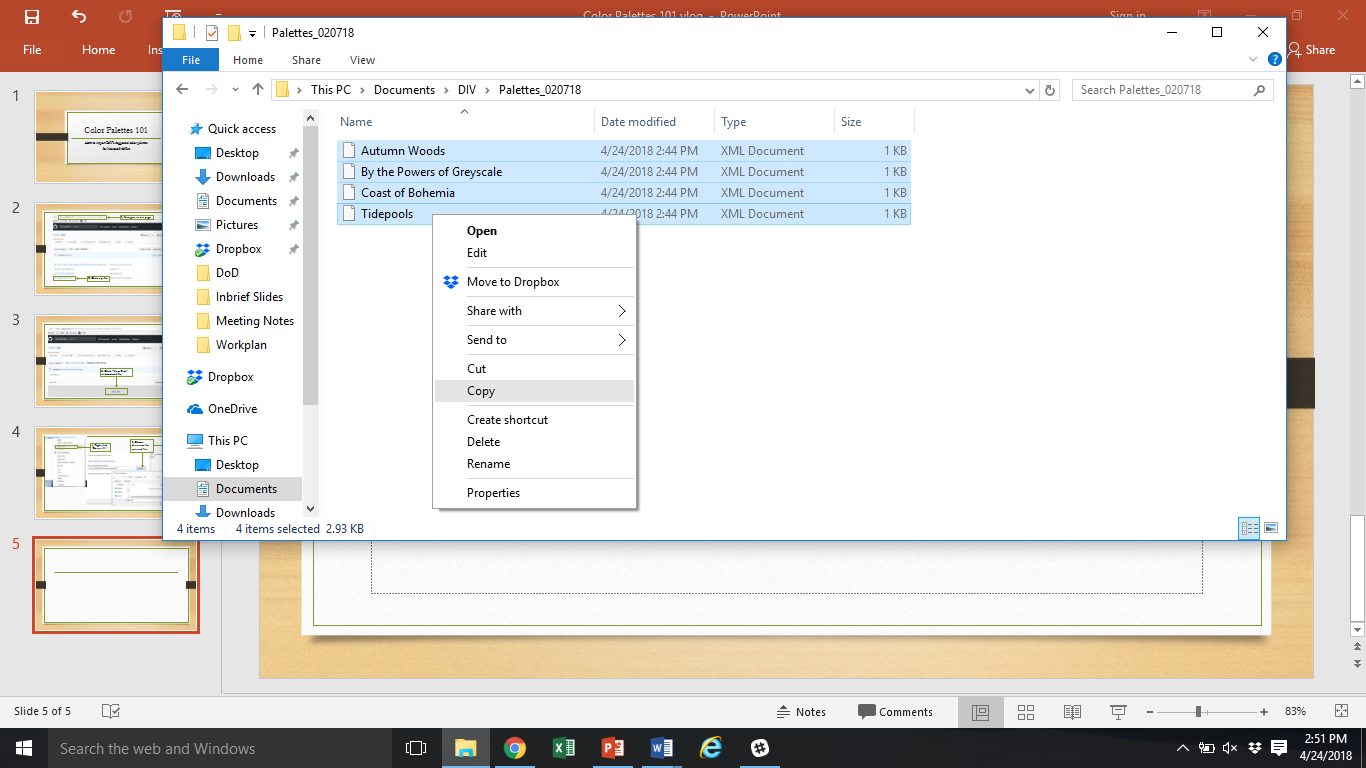 7) Go back to window with extracted palettes and select all files in folder
8) Right click 
9) Select “Copy”
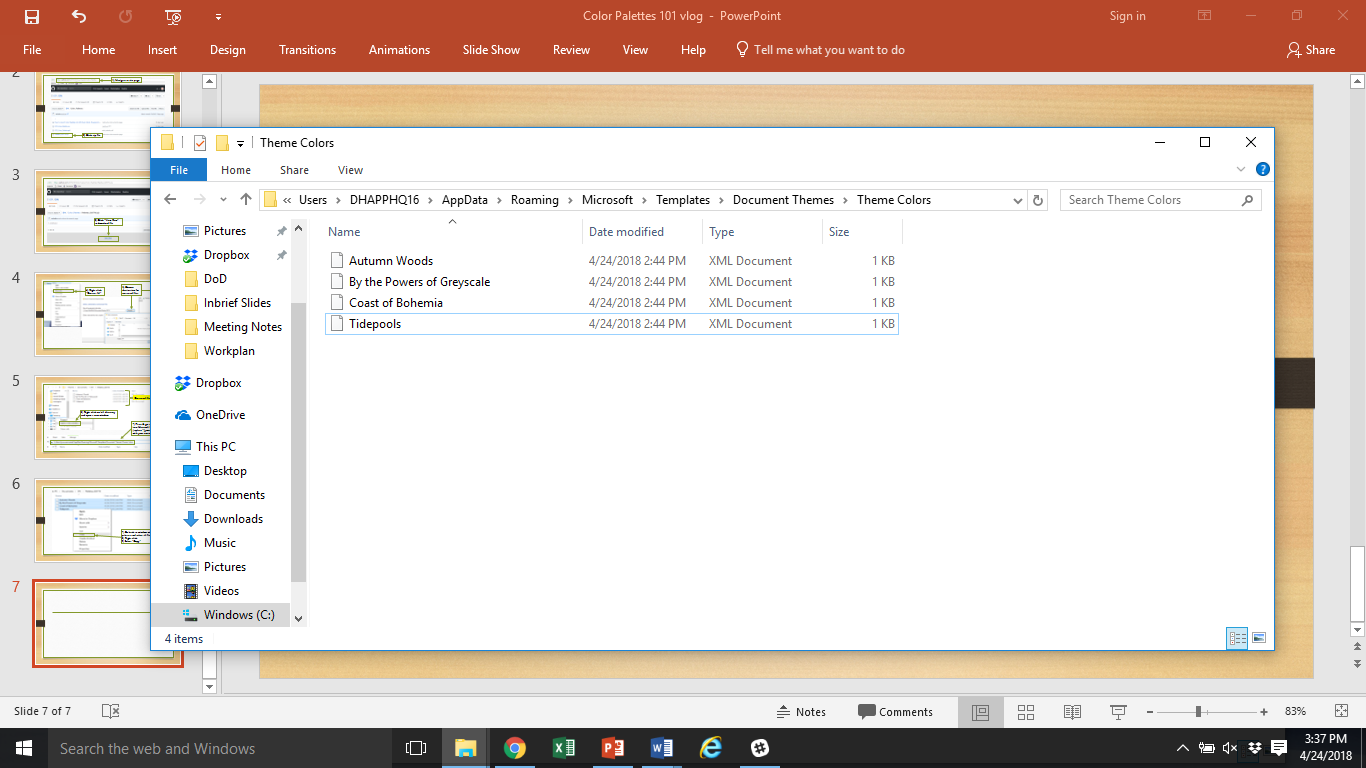 10) Paste palettes into the “Theme Colors” folder
11) Close out of Excel/Word/PowerPoint and reopen one of the programs to see the color palettes in action!
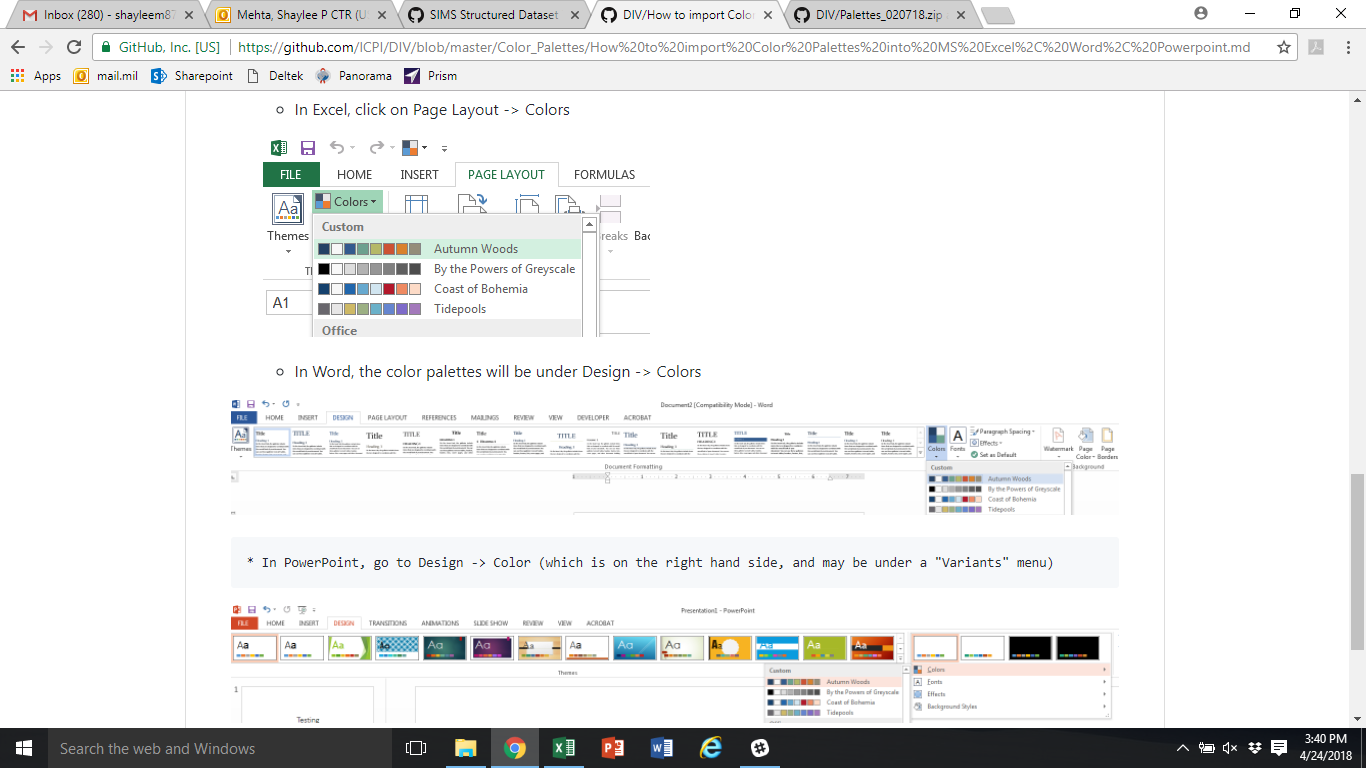 You can find the location of the new custom color palettes located in the different MS products
These slides were powered by the Tidepools color palette.